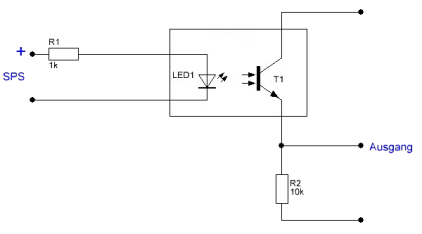 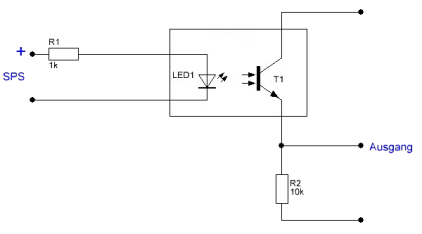 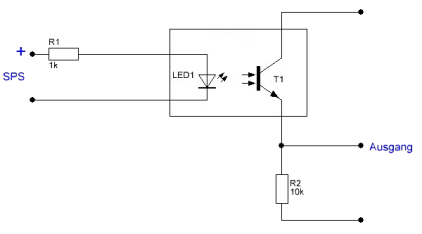 +5V
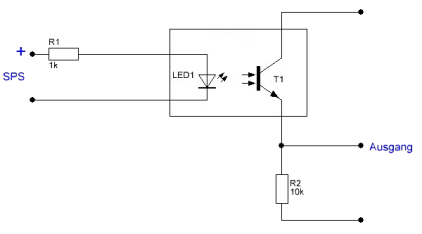 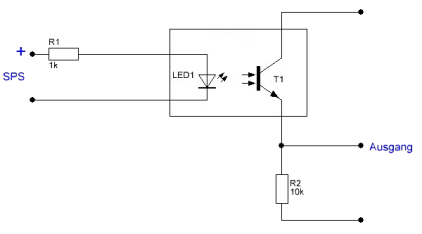 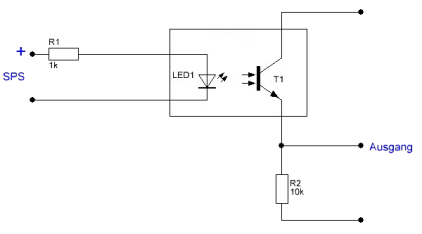